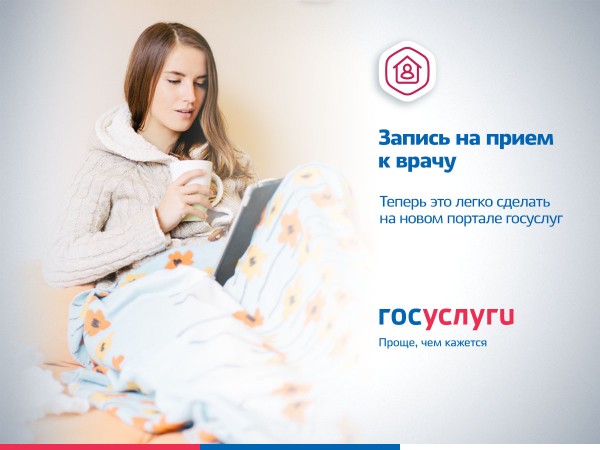 Цени свое время, записывайся на прием к врачу через единый портал государственных услуг.
Удобно! Быстро! 
Без очереди!